Три задачи на равносторонний треугольник
Шевкин А. В., Заслуженный учитель РФ,

avshevkin@mail.ru        www.shevkin.ru
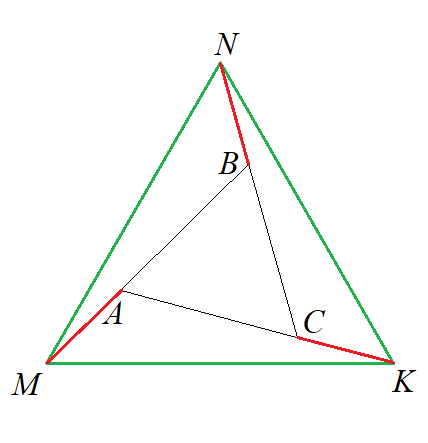 Задача 1
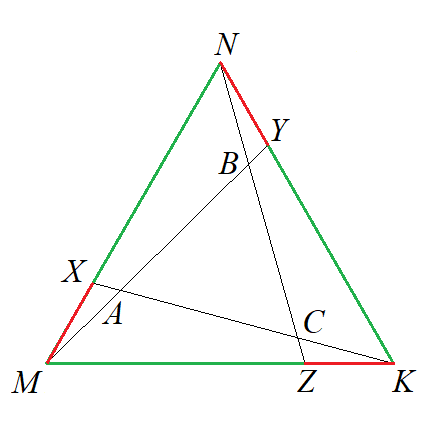 1. На сторонах равностороннего треугольника MNK отметили точки X, Y, Z так, что MX = NY = KZ. На пересечении отрезков MY, NZ, KX отметили точки A, B, C (см. рис.). Докажите, что треугольник ABC равносторонний. 
Доказательство. Рассмотрим треугольники
Задача 1
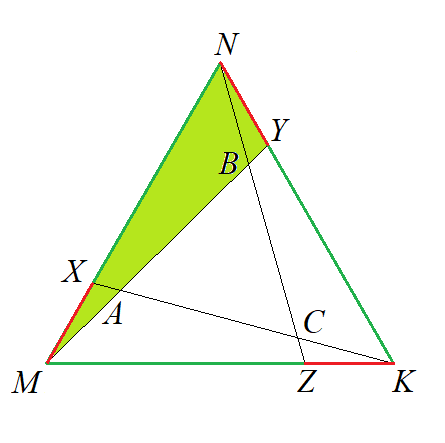 1. На сторонах равностороннего треугольника MNK отметили точки X, Y, Z так, что MX = NY = KZ. На пересечении отрезков MY, NZ, KX отметили точки A, B, C (см. рис.). Докажите, что треугольник ABC равносторонний. 
Доказательство. Рассмотрим треугольники MNY,
Задача 1
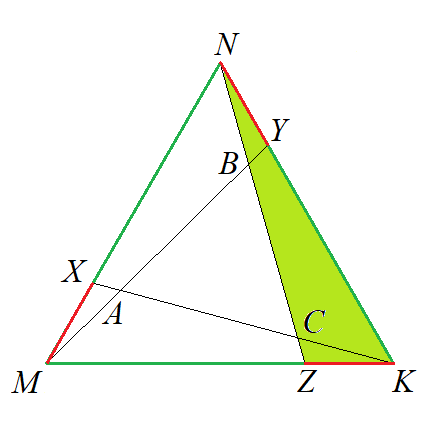 1. На сторонах равностороннего треугольника MNK отметили точки X, Y, Z так, что MX = NY = KZ. На пересечении отрезков MY, NZ, KX отметили точки A, B, C (см. рис.). Докажите, что треугольник ABC равносторонний. 
Доказательство. Рассмотрим треугольники MNY, NKZ,
Задача 1
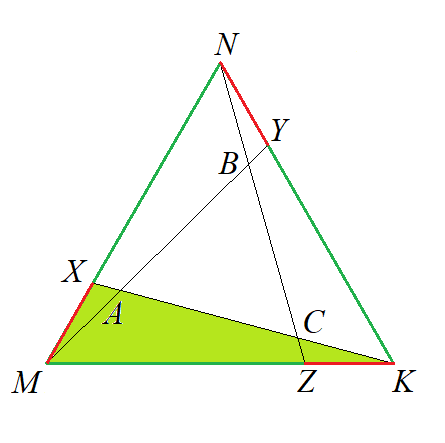 1. На сторонах равностороннего треугольника MNK отметили точки X, Y, Z так, что MX = NY = KZ. На пересечении отрезков MY, NZ, KX отметили точки A, B, C (см. рис.). Докажите, что треугольник ABC равносторонний. 
Доказательство. Рассмотрим треугольники MNY, NKZ, KMX. Они равны по …
Задача 1
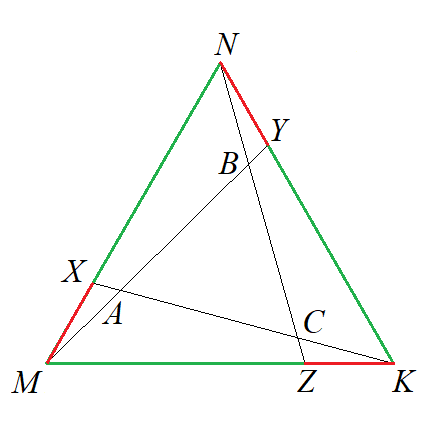 1. На сторонах равностороннего треугольника MNK отметили точки X, Y, Z так, что MX = NY = KZ. На пересечении отрезков MY, NZ, KX отметили точки A, B, C (см. рис.). Докажите, что треугольник ABC равносторонний. 
Доказательство. Рассмотрим треугольники MNY, NKZ, KMX. Они равны по двум сторонам и углу между ними (…).
Задача 1
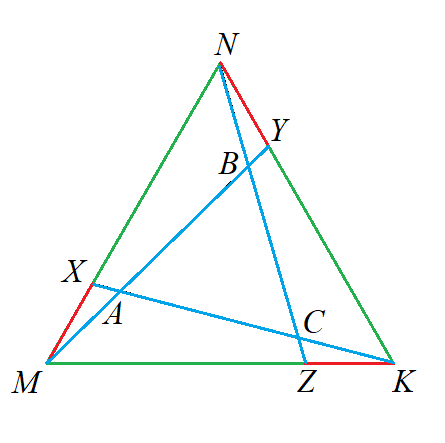 1. На сторонах равностороннего треугольника MNK отметили точки X, Y, Z так, что MX = NY = KZ. На пересечении отрезков MY, NZ, KX отметили точки A, B, C (см. рис.). Докажите, что треугольник ABC равносторонний. 
… В равных треугольниках все соответствующие элементы равны, следовательно, …
Задача 1
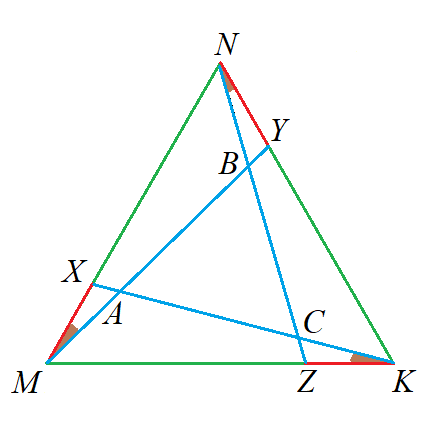 Задача 1
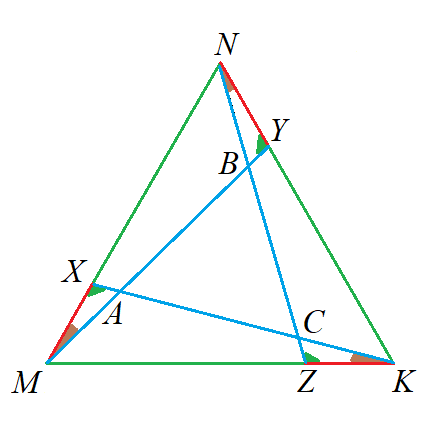 Задача 1
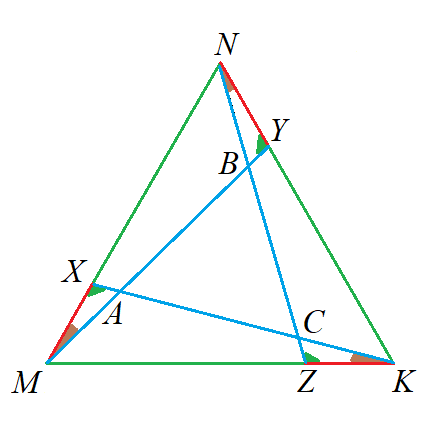 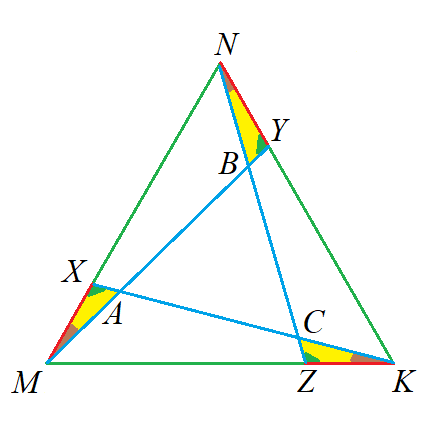 1. На сторонах равностороннего треугольника MNK отметили точки X, Y, Z так, что MX = NY = KZ. На пересечении отрезков MY, NZ, KX отметили точки A, B, C (см. рис.). Докажите, что треугольник ABC равносторонний.
    … Они равны по стороне и двум прилежащим к ней углам (…). 
В равных треугольниках все соответствующие элементы равны,
Задача 1
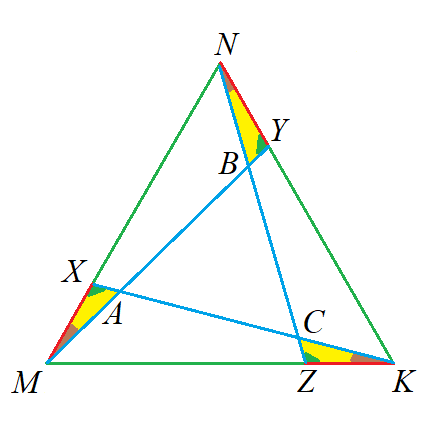 Задача 2
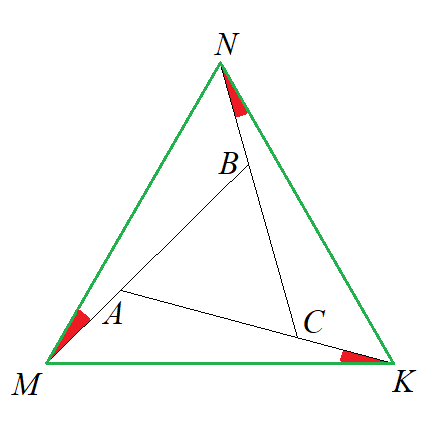 Задача 2
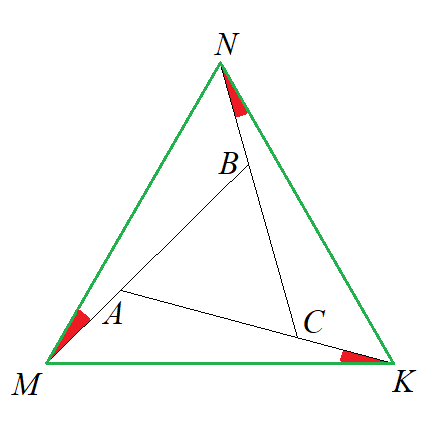 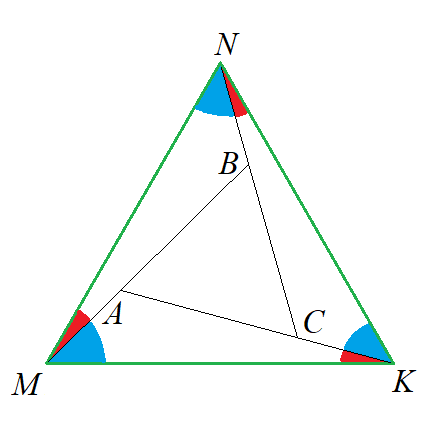 Задача 2
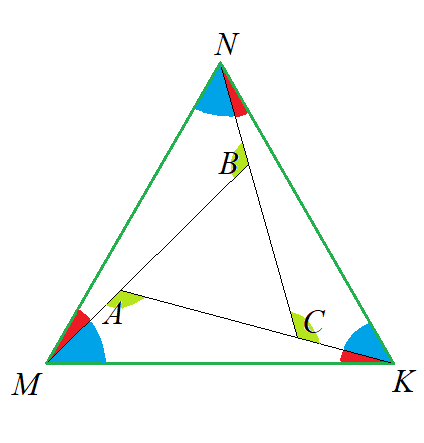 Задача 2
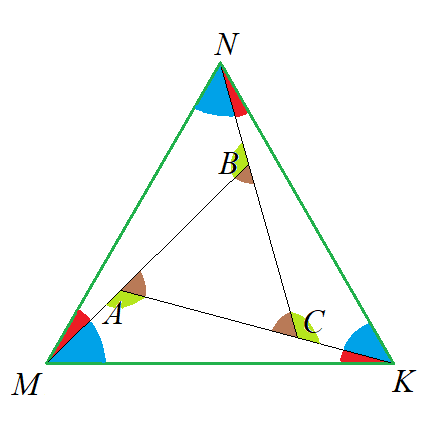 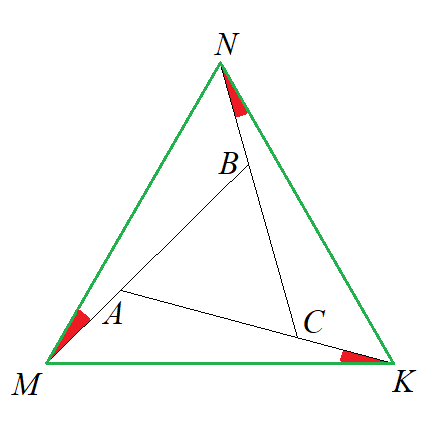 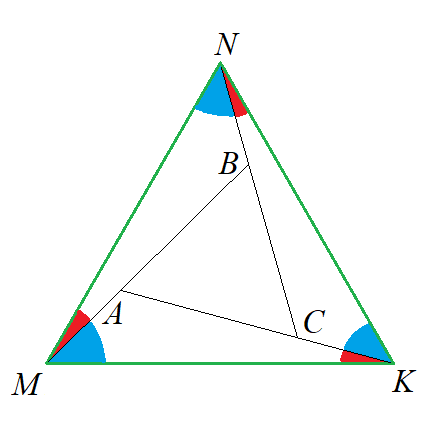 Задача 3
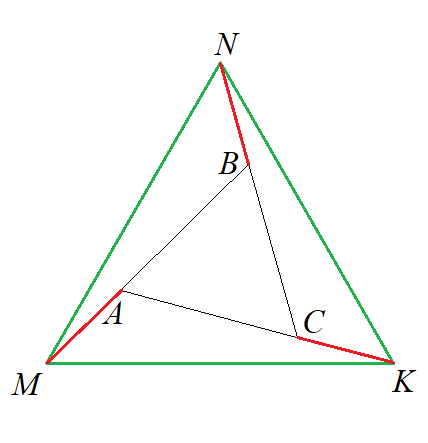 3.* Изменим условия предыдущей задачи. Пусть  MA = NB = KC.Докажите, что треугольник ABC 
равносторонний.
Задача 3
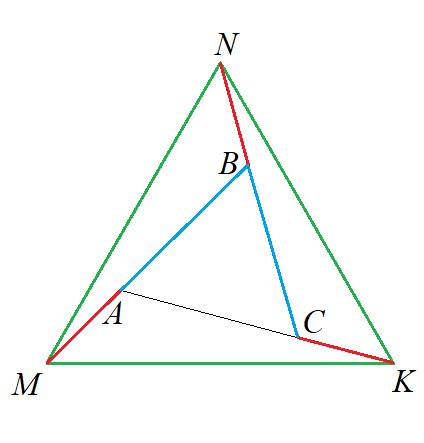 3.* Изменим условия предыдущей задачи. Пусть  MA = NB = KC.Докажите, что треугольник ABC 
равносторонний.
   Доказательство. 1) Если AB = BС, 
то треугольники
Задача 3
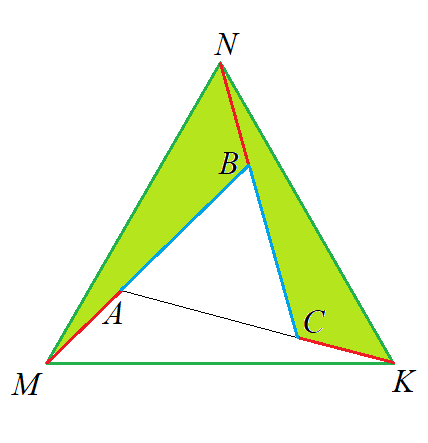 Задача 3
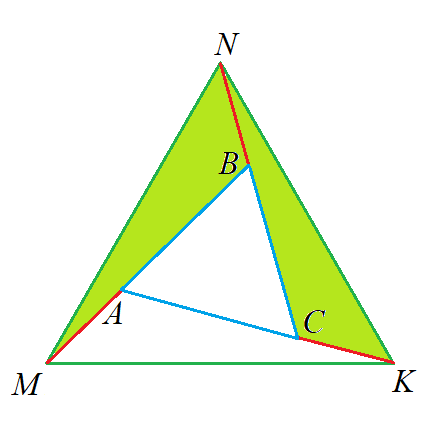 Задача 3
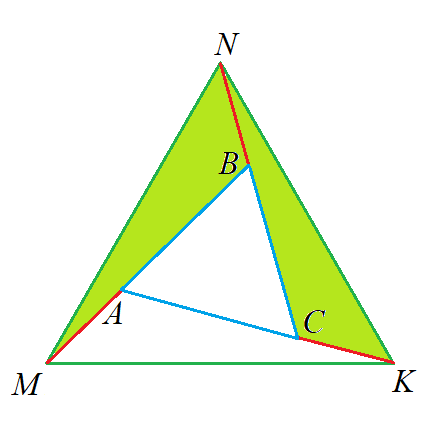